KHỞI ĐỘNG
Quan sát video clip, hãy cho biết video clip nói đến hiện tượng gì, xảy ra ở đâu?
Thiên tai trên thế giới và Việt Nam trong năm 2024
Thiên tai trên thế giới và Việt Nam trong năm 2024
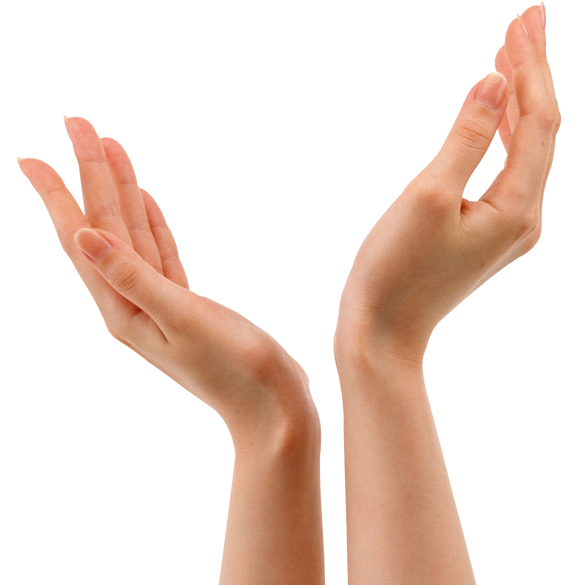 BÀI 8
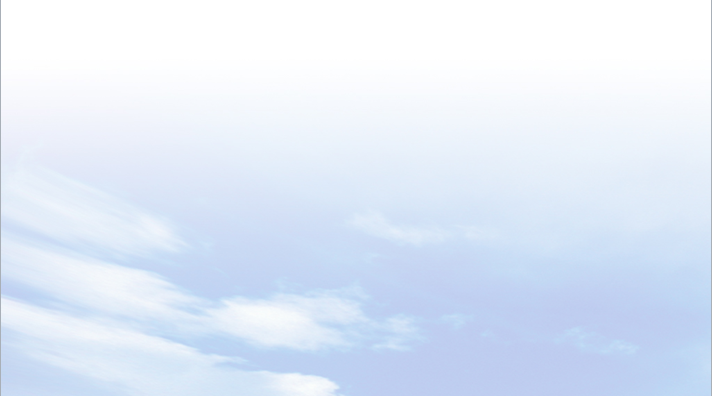 TÁC ĐỘNG CỦA BIẾN ĐỔI KHÍ HẬU ĐỐI VỚI KHÍ HẬU VÀ THỦY VĂN VIỆT NAM
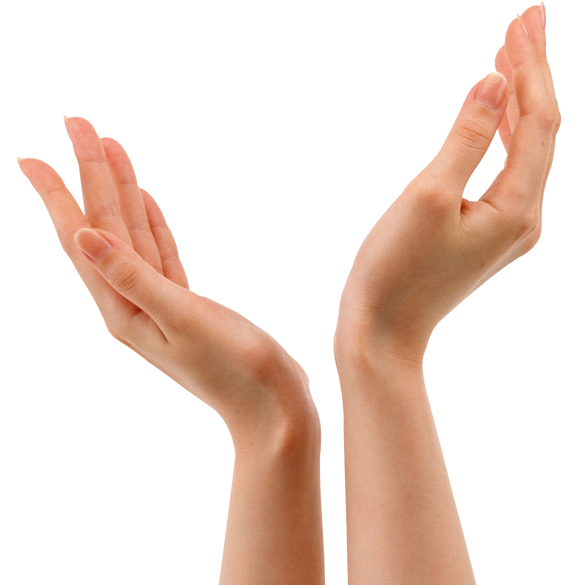 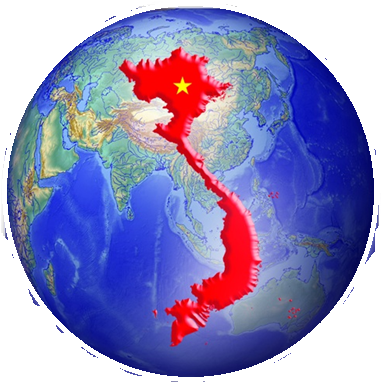 GV dạy: Trần Thị Thanh
Lớp dạy: 8A
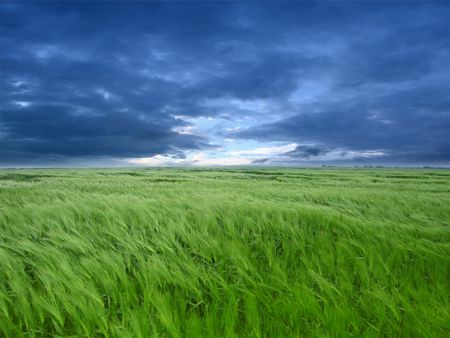 ĐỊA LÍ 8
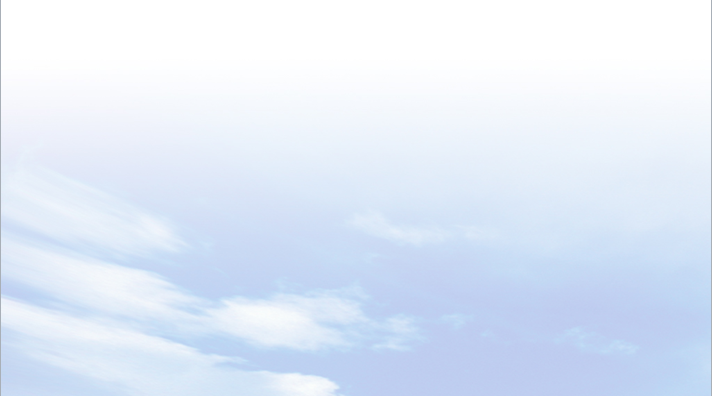 TIẾT 28-BÀI 8. 
TÁC ĐỘNG CỦA BIẾN ĐỔI KHÍ HẬU ĐỐI VỚI KHÍ HẬU VÀ THỦY VĂN VIỆT NAM

NỘI DUNG BÀI HỌC
1
TÁC ĐỘNG CỦA BIẾN ĐỔI KHÍ HẬU ĐỐI VỚI KHÍ HẬU
2
TÁC ĐỘNG CỦA BIẾN ĐỔI KHÍ HẬU ĐỐI VỚI THỦY VĂN
3
GIẢI PHÁP ỨNG PHÓ VỚI BIẾN ĐỔI KHÍ HẬU
1.TÁC ĐỘNG CỦA BIẾN ĐỔI KHÍ HẬU ĐỐI VỚI  KHÍ HẬU
* Biến đổi khí hậu là gì?
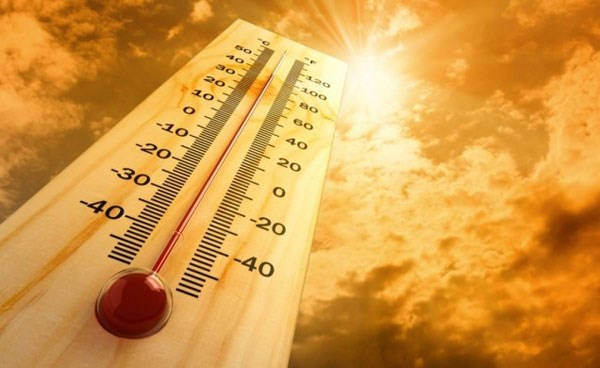 Quan sát các hình ảnh và kiến thức đã học, cho biết biến đổi khí hậu là gì? Nguyên nhân nào gây ra biến đổi khí hậu?
Nhiệt độ không khí tăng
- Biến đổi khí hậu là sự thay đổi trạng thái của khí hậu so với trung bình nhiều năm.
- Nguyên nhân: Chủ yếu do tác động của con người đốt nhiên liệu như than, dầu mỏ, khí đốt tạo ra khí giữ nhiệt.
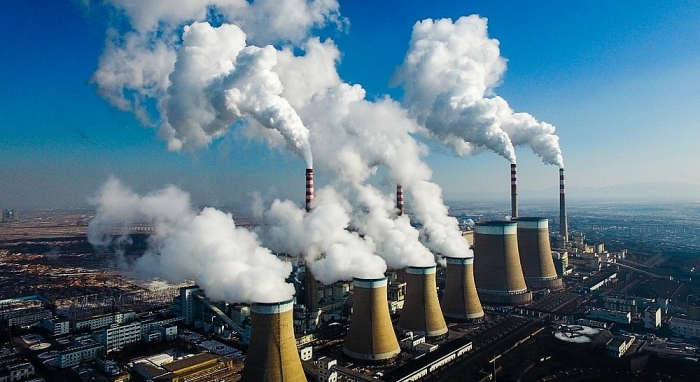 Khói bụi từ các nhà máy
HOẠT ĐỘNG NHÓM(6 nhóm)-Thời gian: 2 phút
NHIỆM VỤ
NHÓM 1,2: Nhận xét sự thay đổi nhiệt độ trung bình năm, lượng mưa trung bình năm theo các giai đoạn ở trạm Láng(Hà Nội)




NHÓM 3,4: Nhận xét sự thay đổi nhiệt độ trung bình năm, lượng mưa trung bình năm theo các giai đoạn ở trạm Đà Nẵng(Đà Nẵng)




NHÓM 5,6: Nhận xét sự thay đổi  nhiệt độ trung bình năm, lượng mưa trung bình năm theo các giai đoạn ở trạm Tân Sơn Hoà(TP.HCM)
THÔNG TIN PHẢN HỒI

NHÓM 1,2: Nhận xét nhiệt độ trung bình năm, lượng mưa trung bình năm theo các giai đoạn ở trạm Láng(Hà Nội)






Trạm Láng  (Hà Nội):
+ Nhiệt độ trung bình năm tăng : 1,10C.
+ Lượng mưa trung bình năm tăng: 278,4mm
THÔNG TIN PHẢN HỒI
NHÓM 3,4: Nhận xét nhiệt độ trung bình năm, lượng mưa trung bình năm theo các giai đoạn ở trạm Đà Nẵng(Đà Nẵng) 






            Trạm Đà Nẵng: 
+ Nhiệt độ trung bình năm tăng: 0,40C.
+ Lượng mưa trung bình năm tăng : 698,1mm.
THÔNG TIN PHẢN HỒI

NHÓM 5,6: Nhận xét nhiệt độ trung bình năm, lượng mưa trung bình năm theo các giai đoạn ở trạm Tân Sơn Hoà(TP.HCM)







* Trạm Tân Sơn Hoà (TP.HCM): 
+ Nhiệt độ trung bình năm tăng :1,20C.
+ Lượng mưa trung bình năm tăng: 498,9mm.
NHÓM 5,6: Nhận xét nhiệt độ trung bình năm, lượng mưa trung bình năm theo các giai đoạn ở trạm Tân Sơn Hoà(TP.HCM)








* Trạm Tân Sơn Hoà (TP.HCM): 
+ Nhiệt độ trung bình năm:……………………………..
+ Lượng mưa trung bình năm:…………………………..
1.TÁC ĐỘNG CỦA BIẾN ĐỔI KHÍ HẬU ĐỐI VỚI  KHÍ HẬU
- Biến đổi về nhiệt độ
- Nhiệt độ trung bình năm có xu thế tăng trên phạm vi cả nước, với mức tăng trung bình 0,890C trong thời kì 1958 – 2018, nhìn chung có xu hướng tăng nhẹ.
- Biến đổi về lượng mưa
- Tính trung bình trên phạm vi cả nước, tổng lượng mưa năm có sự biến động trong thời kì 1958 – 2018, nhìn chung có xu hướng tăng nhẹ.
1.TÁC ĐỘNG CỦA BIẾN ĐỔI KHÍ HẬU ĐỐI VỚI  KHÍ HẬU
Quan sát các hình ảnh và kênh chữ SGK, cho biết biến đổi khí hậu tác động đến các hiện tượng thời tiết nước ta như thế nào?
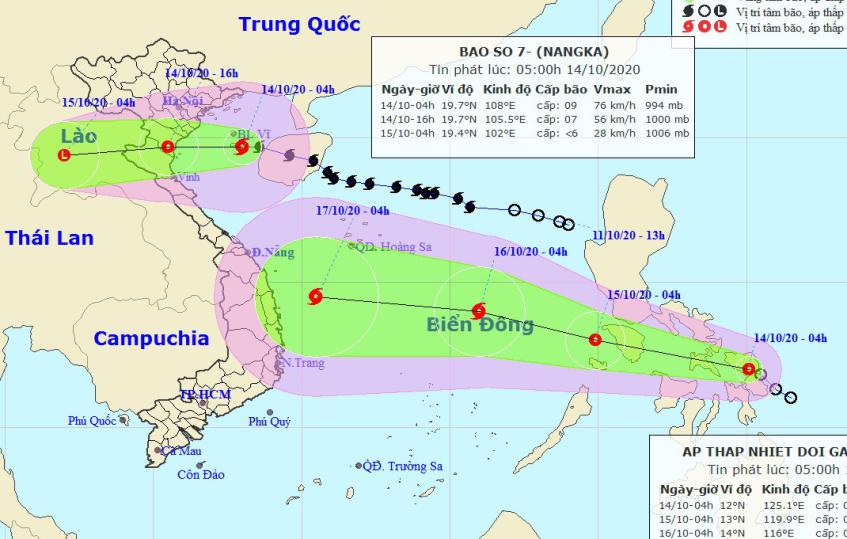 Bão chồng bão năm 2020
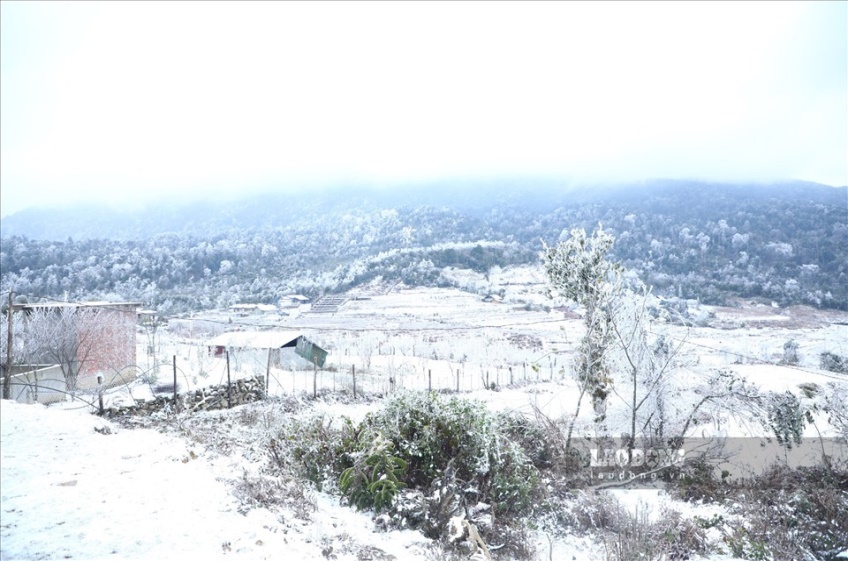 Rét đậm xảy ra ở miền Bắc
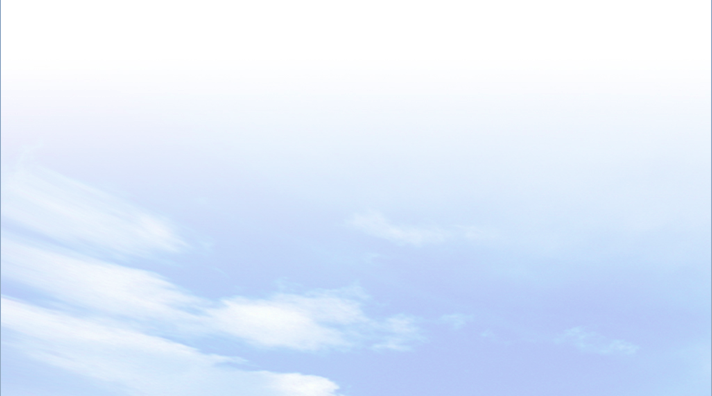 EM CÓ BIẾT?
Trong tháng 10 - 11/2020, 7 cơn bão liên tiếp đổ bộ vào khu vực miền Trung gây ra mưa lớn chưa từng có làm ngập lụt trên diện rộng, làm 249 người chết, mất tích; khoảng 50.000 ha lúa, hoa màu bị thiệt hại; nhiều cơ sở hạ tầng và công trình dân sinh bị hư hỏng. Đặc biệt, lũ dữ, sạt lở kinh hoàng tại Thủy điện Rào Trăng 3 (Thừa Thiên - Huế); Nam Trà My và Phước Sơn (Quảng Nam), Hướng Hóa (Quảng Trị) khiến nhiều người chết, mất tích, gây thiệt hại nặng nề cho các địa phương này.
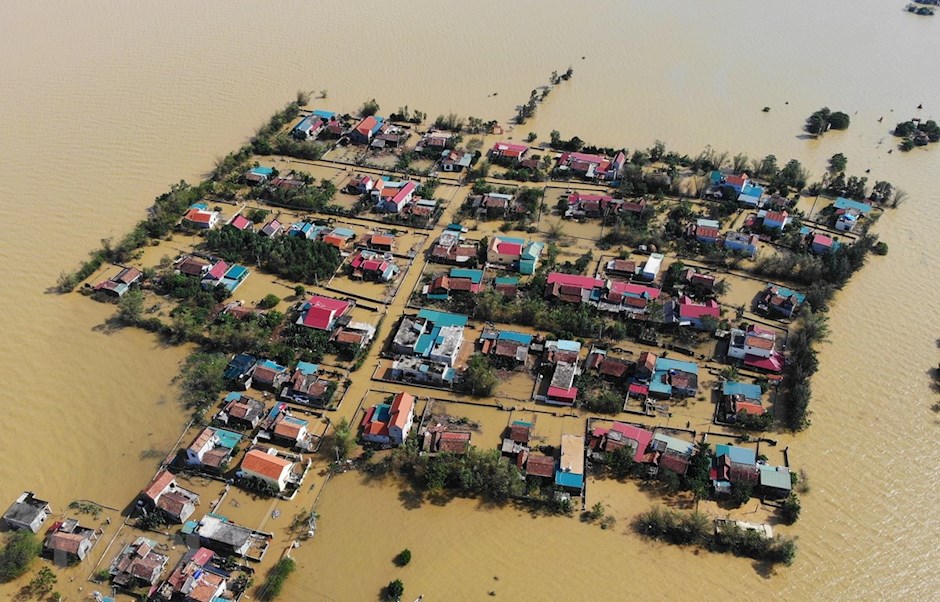 Quan sát video clip, hãy cho biết rét đậm, rét hại gây ra hậu quả gì cho miền Bắc nước ta?
=> Nhiều địa phương cho học sinh nghỉ học, thiệt hại về gia súc và hoa màu.
1.TÁC ĐỘNG CỦA BIẾN ĐỔI KHÍ HẬU ĐỐI VỚI  KHÍ HẬU
- Biến đổi về nhiệt độ:
Nhiệt độ trung bình năm có xu thế tăng trên phạm vi cả nước, với mức tăng trung bình 0,890C trong thời kì 1958 – 2018, nhìn chung có xu hướng tăng nhẹ.
- Biến đổi về lượng mưa:
Tính trung bình trên phạm vi cả nước, tổng lượng mưa năm có sự biến động trong thời kì 1958 – 2018, nhìn chung có xu hướng tăng nhẹ.
- Gia tăng các hiện tượng thời tiết cực đoan: bão, hạn hán, lũ lụt, rét đậm, rét hại,…
2.TÁC ĐỘNG CỦA BIẾN ĐỔI KHÍ HẬU ĐỐI VỚI  THUỶ VĂN
Chuyên mục: 
 HỎI ĐÁP CÙNG CHUYÊN GIA KHÍ TƯỢNG
2.TÁC ĐỘNG CỦA BIẾN ĐỔI KHÍ HẬU ĐỐI VỚI  THUỶ VĂN
- Lượng mưa trung bình năm biến động làm lưu lượng nước sông cũng biến động theo.
- Sự chênh lệch lưu lượng nước giữa mùa lũ và mùa cạn gia tăng.
2.TÁC ĐỘNG CỦA BIẾN ĐỔI KHÍ HẬU ĐỐI VỚI  THUỶ VĂN
+ Mùa lũ, số ngày mưa lớn gia tăng gây nên tình trạng lũ quét ở miền núi, ngập lụt ở đồng bằng
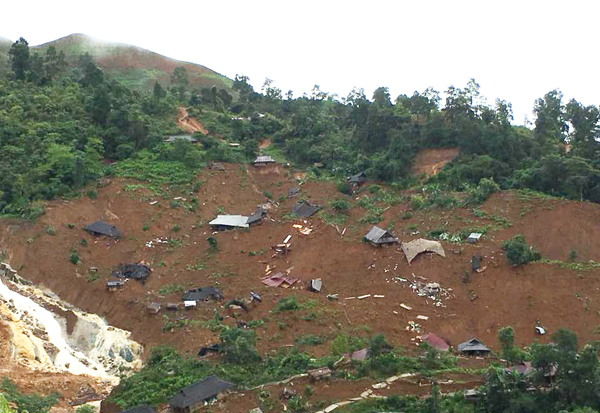 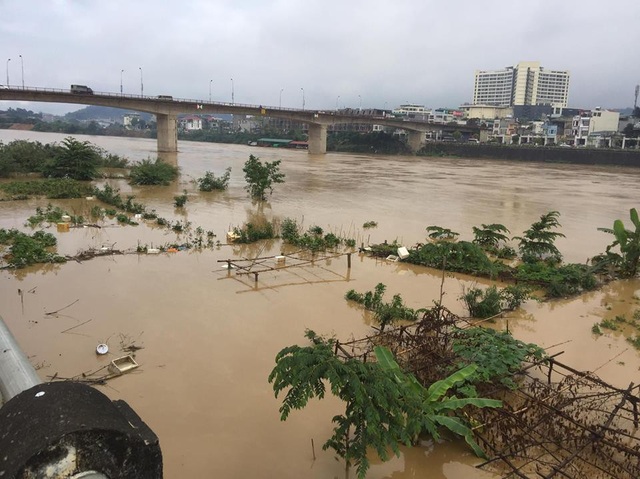 Sạt lở đất vùi lấp 25 hộ gia đình tại bản Tùng Sáng, xã Tà Ngảo (huyện Sìn Hồ - Lai Châu).
Lũ gây ngập úng trên sông Hồng
2.TÁC ĐỘNG CỦA BIẾN ĐỔI KHÍ HẬU ĐỐI VỚI  THUỶ VĂN
+ Mùa cạn, lưu lượng nước giảm, làm gia tăng nguy cơ thiếu nước sinh hoạt và sản xuất vào mùa khô .
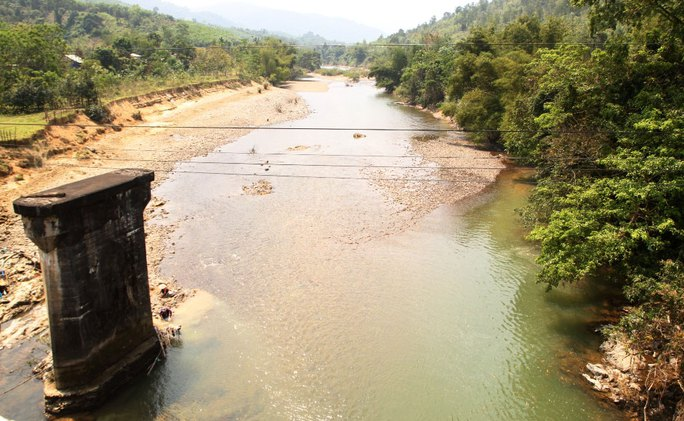 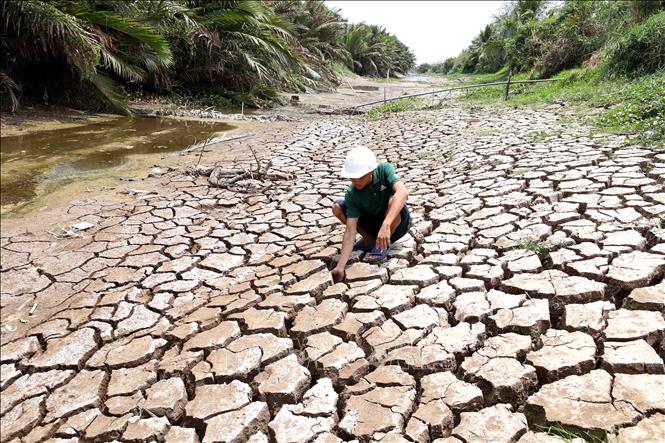 Cạn nước ở sông Trà (Quảng Nam)
Hạn hán lâu dài dẫn đến thiếu nguồn nước
KỊCH BẢN BIẾN ĐỔI KHÍ HẬU VÀ NƯỚC BIỂN DÂNG CHO VIỆT NAM
1
Đối với tỉnh Quảng Ninh và các tỉnh ven biển Đồng bằng sông Hồng:
   Nếu mực nước biển dâng 80 cm, khoảng 1,59% diện tích của tỉnh Quảng Ninh và 8,4 % diện tích của vùng Đồng bằng sông Hồng có nguy cơ bị ngập. Trong đó , tỉnh Thái Bình(25,06 %) và tỉnh Nam Định(29,29 %) là 2 tỉnh có nguy cơ ngập cao nhất
KỊCH BẢN BIẾN ĐỔI KHÍ HẬU VÀ NƯỚC BIỂN DÂNG CHO VIỆT NAM
2
Đối với các tỉnh miền Trung từ Thanh Hoá đến Bình Thuận:
Nếu mực nước biển dâng 80 cm có khoảng 1,21 % diện tích các tỉnh ven biển miền Trung từ Thanh Hoá đến Bình Thuận có nguy cơ ngập. Trong đó, tỉnh thừa Thiên Huế có nguy cơ ngập cao nhất(4,51 %).
KỊCH BẢN BIẾN ĐỔI KHÍ HẬU VÀ NƯỚC BIỂN DÂNG CHO VIỆT NAM
3
Đối với Thành phố Hồ Chí Minh:

Nếu mực nước biển dâng 80 cm có khoảng 15,21 % diện tích Thành phố Hồ Chí Minh có nguy cơ ngập.
KỊCH BẢN BIẾN ĐỔI KHÍ HẬU VÀ NƯỚC BIỂN DÂNG CHO VIỆT NAM
4
Đối với khu vực Đồng bằng sông Cửu Long:

Nếu mực nước biển dâng 80 cm, sẽ có khoảng 31,94 % diện tích  có nguy cơ bị ngập. Trong đó các tỉnh có nguy cơ ngập cao nhất là Cà Mau(64,42%) và Kiên Giang (66,16 %)
HOẠT ĐỘNG LUYỆN TẬP
Dựa vào kiến thức đã học, hãy lập sơ đồ tư duy  thể hiện những tác động của biến đổi khí hậu đối với khí hậu và thuỷ văn Việt Nam.
HOẠT ĐỘNG LUYỆN TẬP
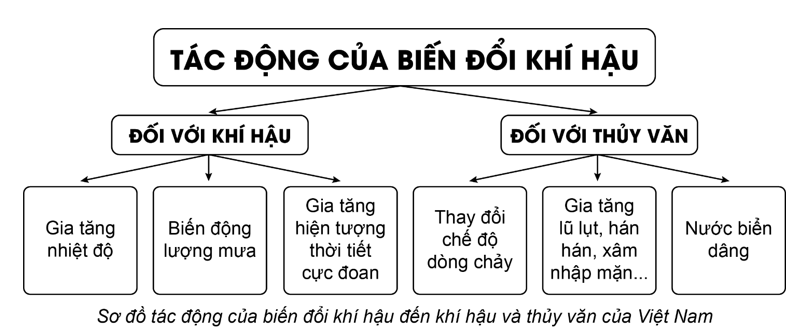 HOẠT ĐỘNG:  VẬN DỤNG
CÂU CHUYỆN NHÀ NÔNG
HOẠT ĐỘNG:  VẬN DỤNG
Hãy cùng các bạn trong lớp thiết kế tờ rơi thể hiện các hành động phù hợp mà các em có thể làm đề thích ứng hoặc giảm nhẹ  biến đổi khí hậu.
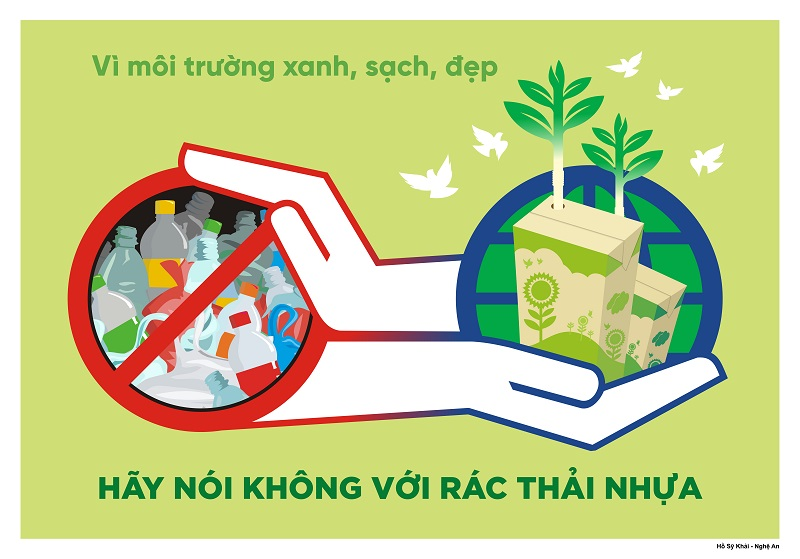 Học sinh có thể thiết kế theo mẫu